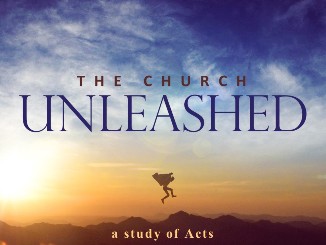 The Mission of the Church & Every Christian 

Acts 1:8
1. The Call
A. Who? All Christians are called.
B. The Promise—Shall receive the Holy Spirit
C. The Power—The Holy Spirit will give us the power for everything God calls us to do.
D. The Person—The person who gives that power is the Holy Spirit.
E. The Purpose— The Holy Spirit will empower the Christian and expand the church.
2. The 
Commission
A. The Messenger.
B. The Message.
C. The Testimony                of the                Messenger.
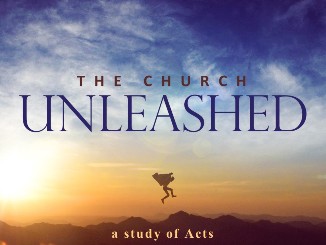